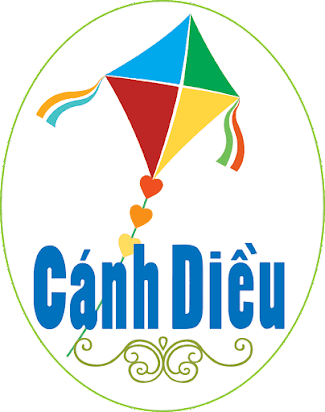 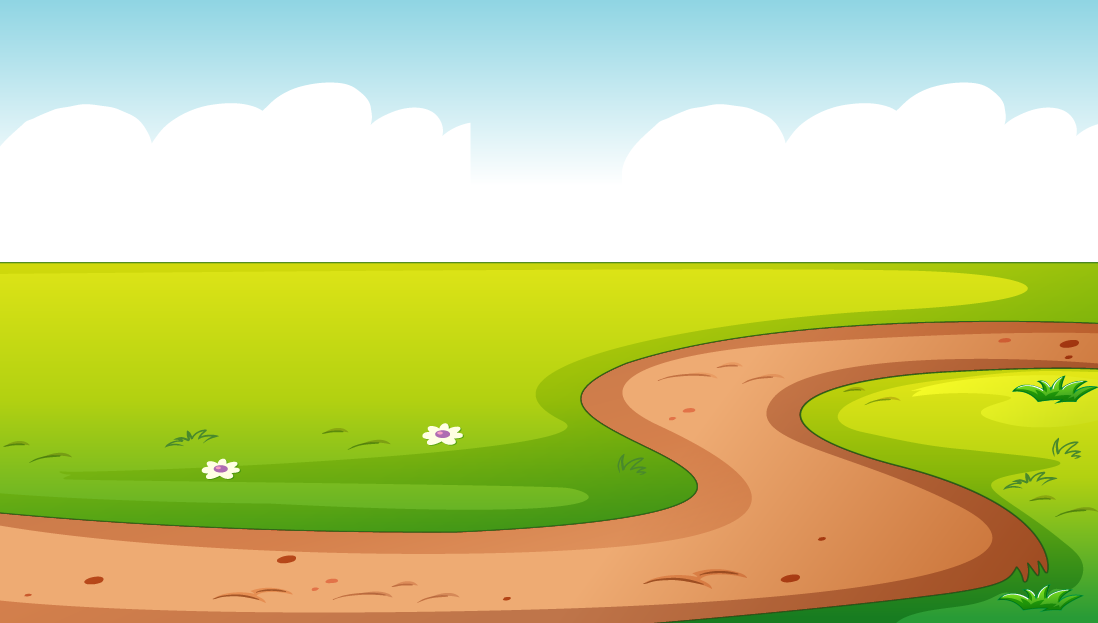 Tuần 33
Bài đọc 3:
 NGƯỜI ĐƯỢC PHONG BA DANH HIỆU ANH HÙNG
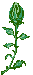 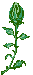 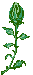 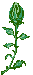 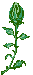 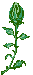 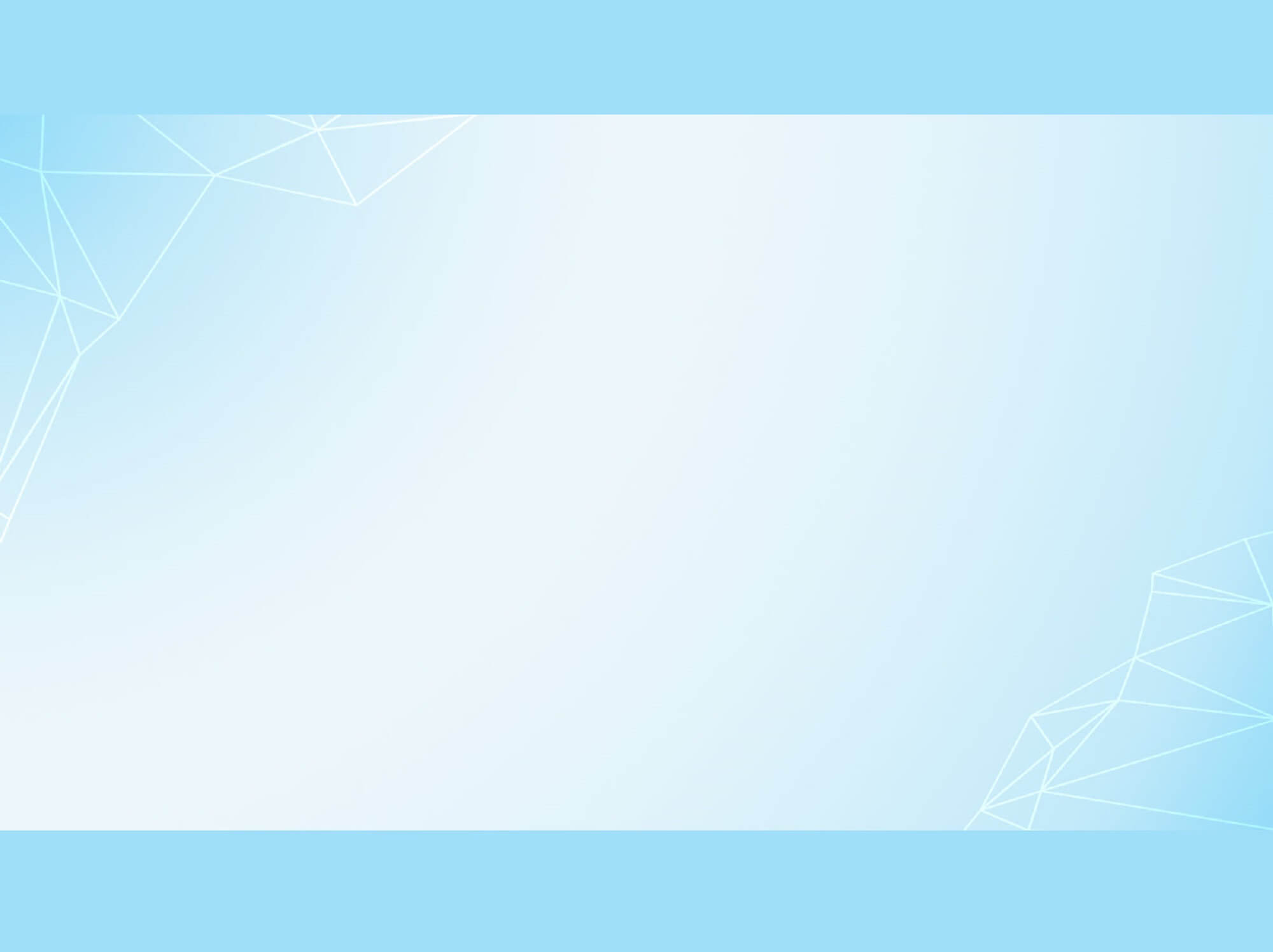 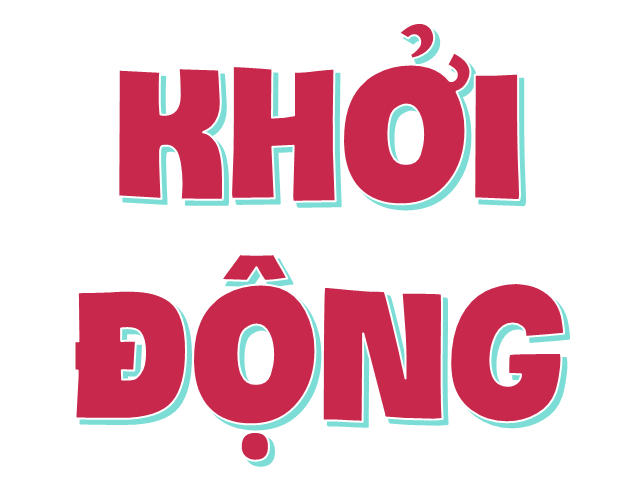 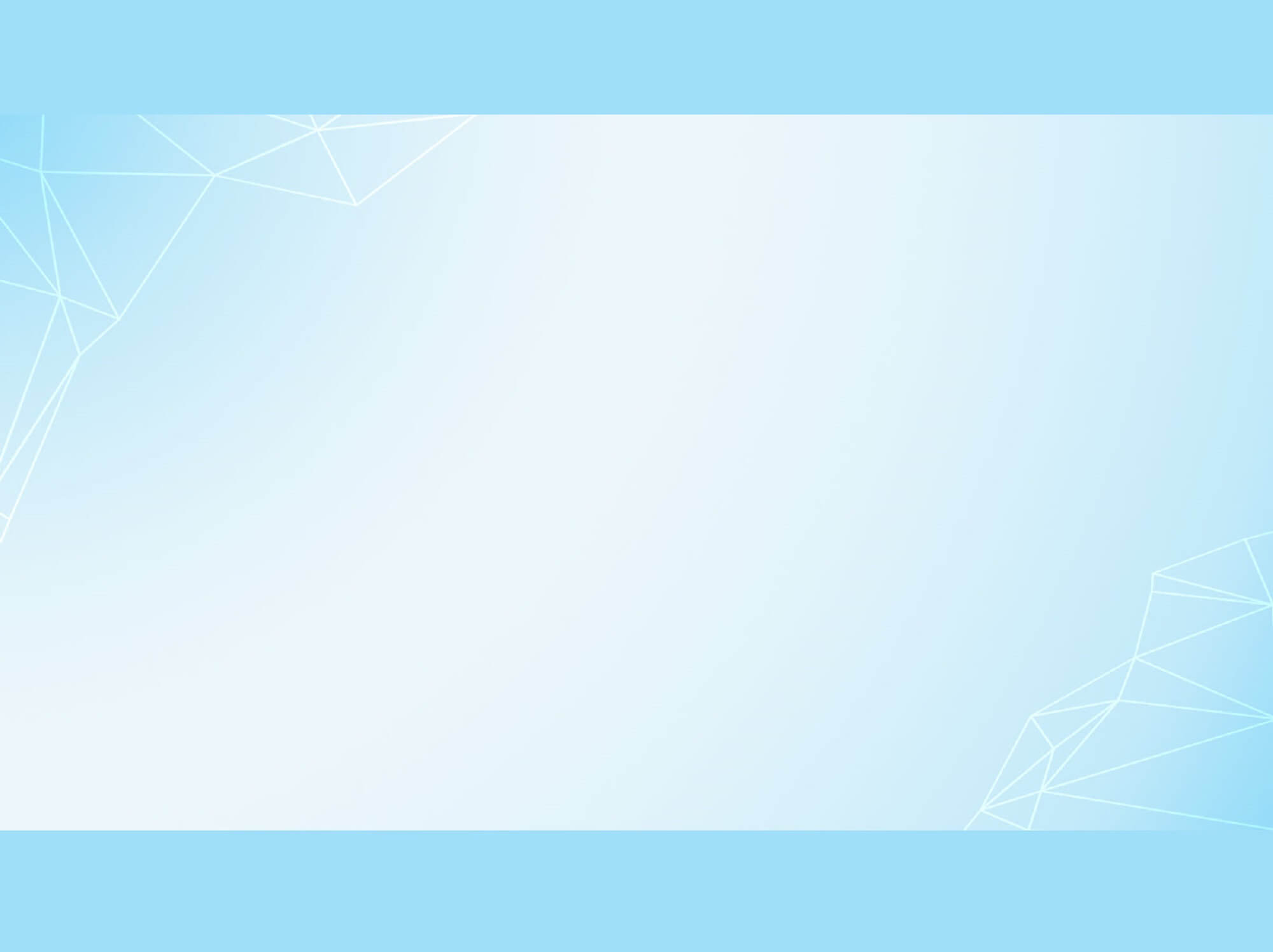 NGƯỜI ĐƯỢC PHONG BA DANH HIỆU ANH HÙNG
Cho đến nay, người Việt Nam duy nhất được phong ba danh hiệu Anh hùng là Trung tướng Phạm Tuân. Danh hiệu Anh hùng Lực lượng vũ trang nhân dân, ông được phong năm 1973 về kì tích bắn rơi pháo đài bay B-52 của Mỹ trong trận chiến đấu bảo vệ vùng trời Thủ đô đêm 27-12-1972.
	Năm 1979, ông Phạm Tuân được gửi sang Liên Xô học tập. Sau quá trình rèn luyện hết sức gian khổ, ông đã vượt qua nhiều vòng kiểm tra ngặt nghèo để được tuyển chọn vào đội du hành vũ trụ quốc tế.
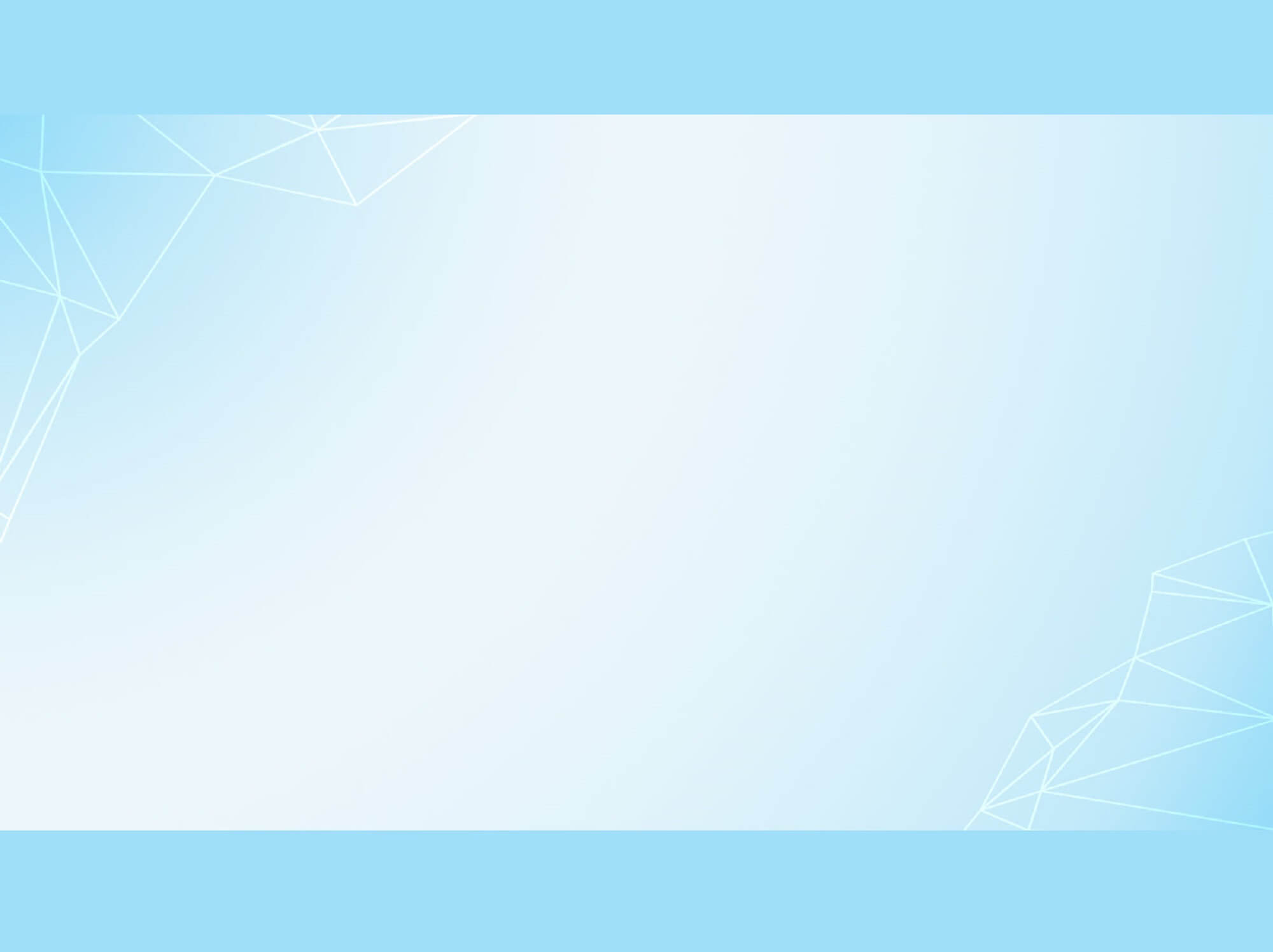 NGƯỜI ĐƯỢC PHONG BA DANH HIỆU ANH HÙNG
Ngày 23-7-1980, từ sẵn bay vũ trụ Bai-cơ-nua, Liên Xô đã phóng thành công tàu vũ trụ "Liên hợp" với phi hành đoàn gồm hai nhà du hành vũ trụ là Go-rơ-bát-cô và Phạm Tuân.
	Sau một ngày bay, hai nhà du hành vũ trụ kết nối được với trạm vũ trụ “Chào mừng" và làm việc ở trạm gần 8 ngày đêm. Từ trạm "Chào mừng", lần đầu tiên trong đời, nhà du hành vũ trụ Phạm Tuân nhìn thấy Trái Đất tròn xoay nằm lơ lửng giữa không gian xanh thẫm bao la. Các ngôi sao to hơn và cũng sáng hơn. Dải đất hình chữ S của Tổ quốc thân yêu hiện ra đẹp vô cùng.
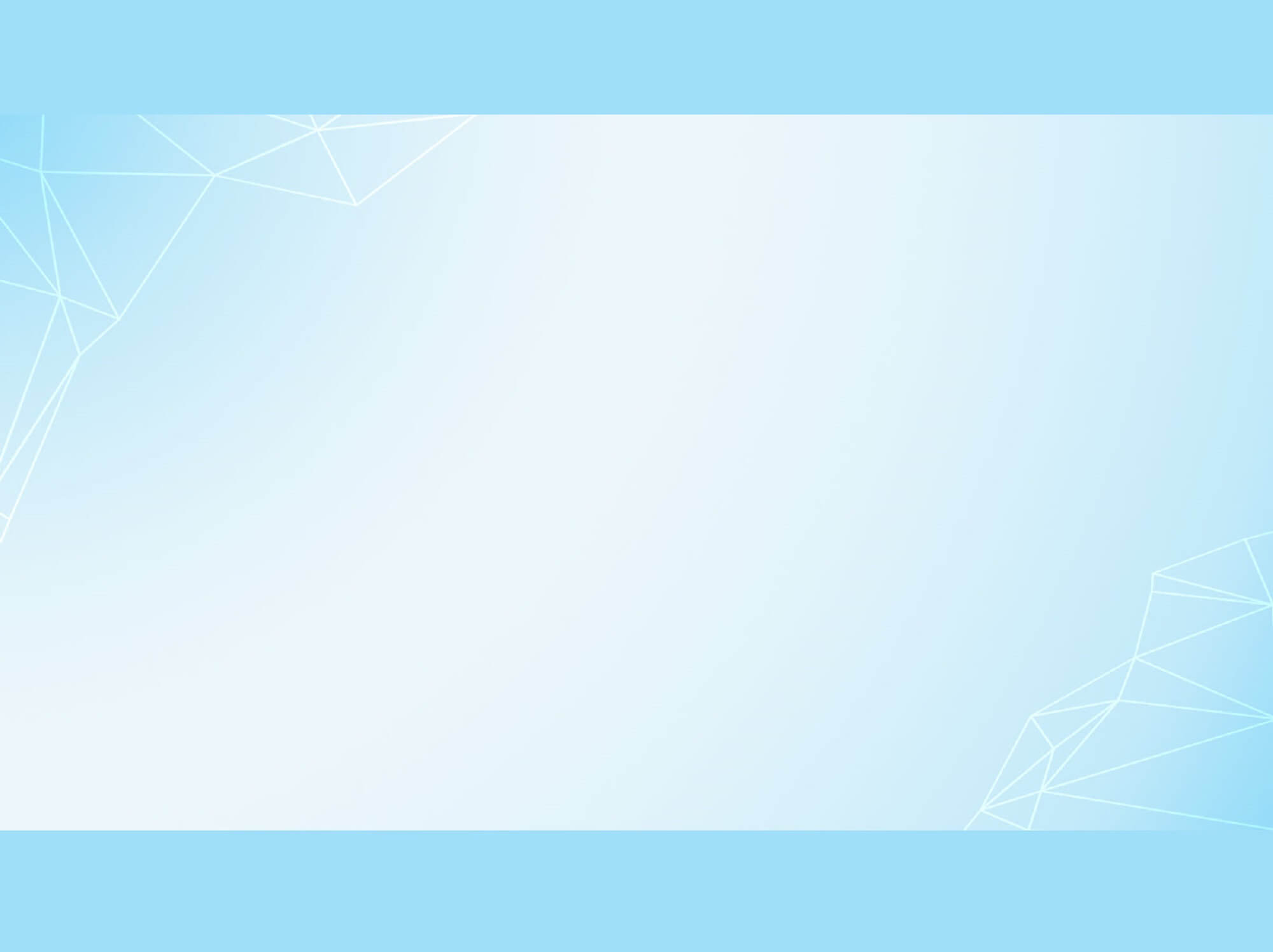 NGƯỜI ĐƯỢC PHONG BA DANH HIỆU ANH HÙNG
Ông Phạm Tuân trở thành người Việt Nam đầu tiên và cũng là người châu Á đầu tiên bay vào vũ trụ. Với thành tích này, ông được phong Anh hùng Lao động của Việt Nam và Anh hùng Liên Xô.
Mỗi lần nhớ lại kỉ niệm về chuyến bay, Trung tướng Phạm Tuân thường tâm sự: Chính quê hương đã chắpcánh cho ông sánh vai cùng bè bạn trên vũ trụ bao la.                                                      
                                                                          QUỐC CƯỜNG
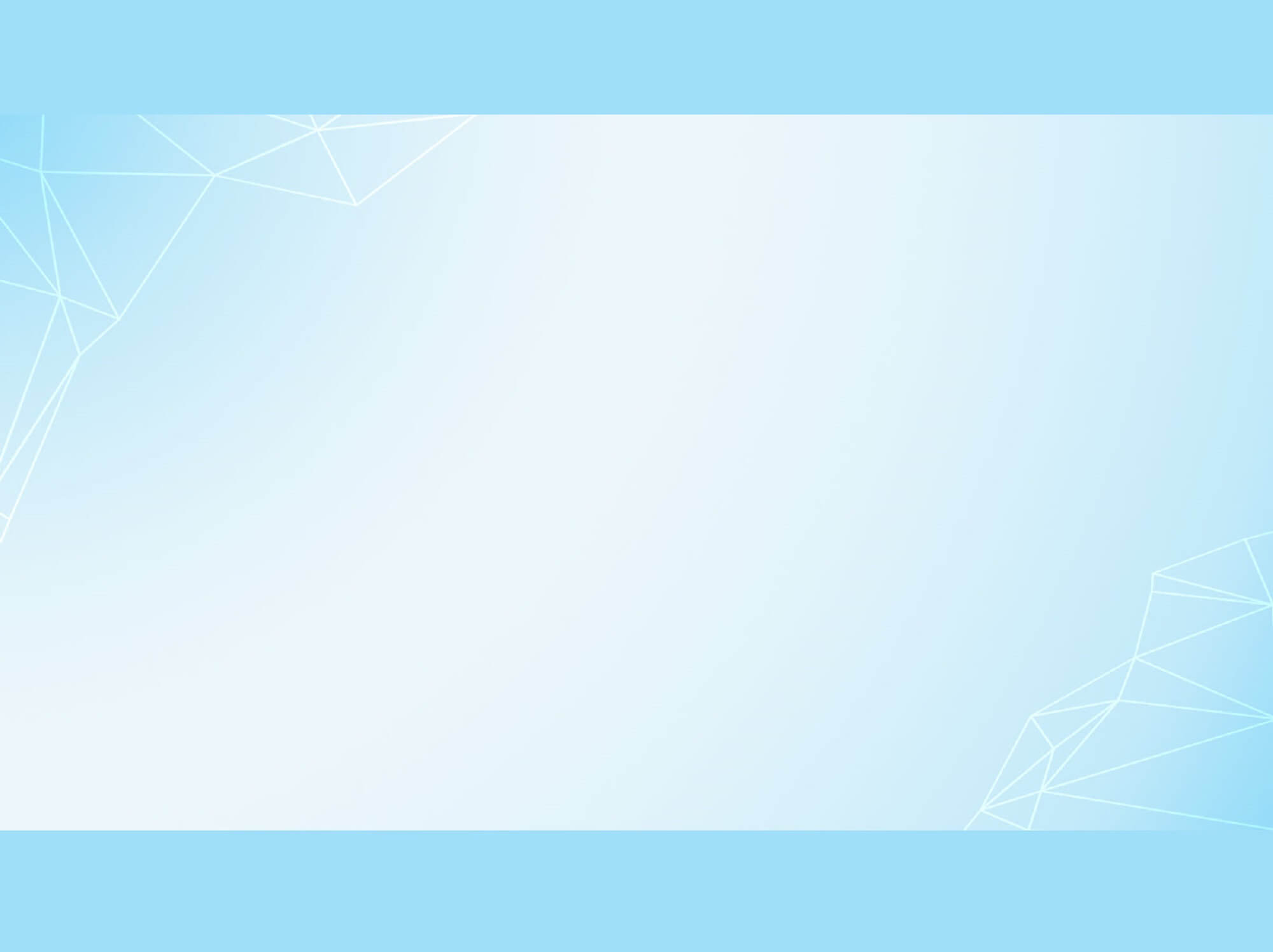 Giải nghĩa từ khó
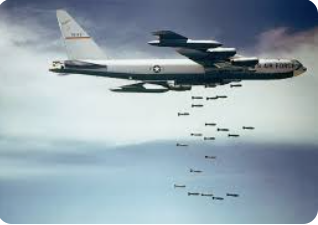 Pháo đài bay: biệt danh được đặt cho máy bay khổng lồ B-52 của Mỹ
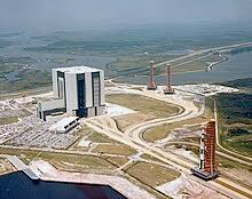 Sân bay vũ trụ: Nơi phóng tàu vũ trụ lên không trung
Giải nghĩa từ khó
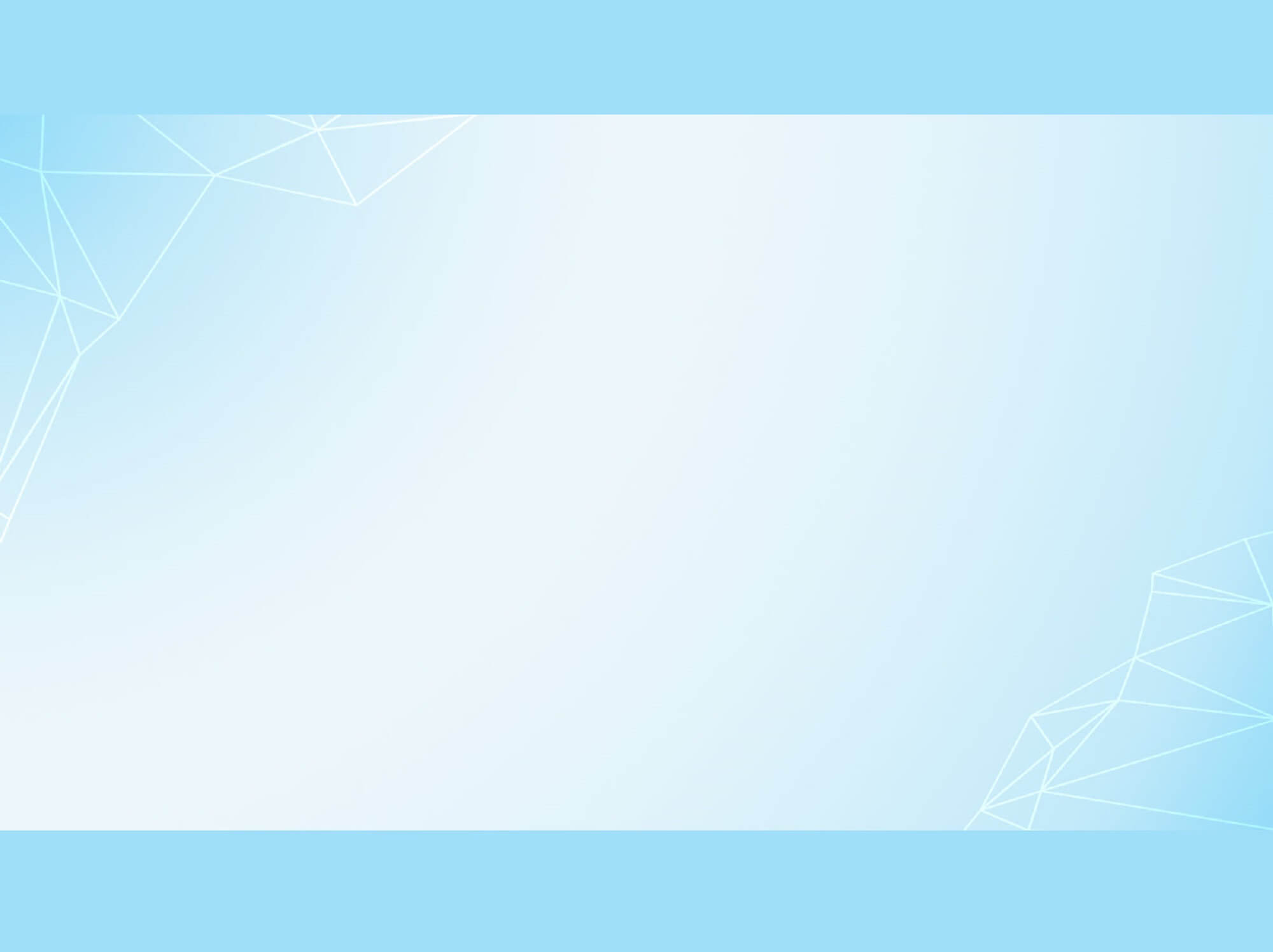 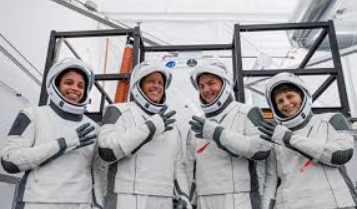 Phi hành đoàn: đội bay
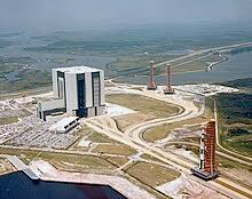 Sân bay vũ trụ: Nơi phóng tàu vũ trụ lên không trung
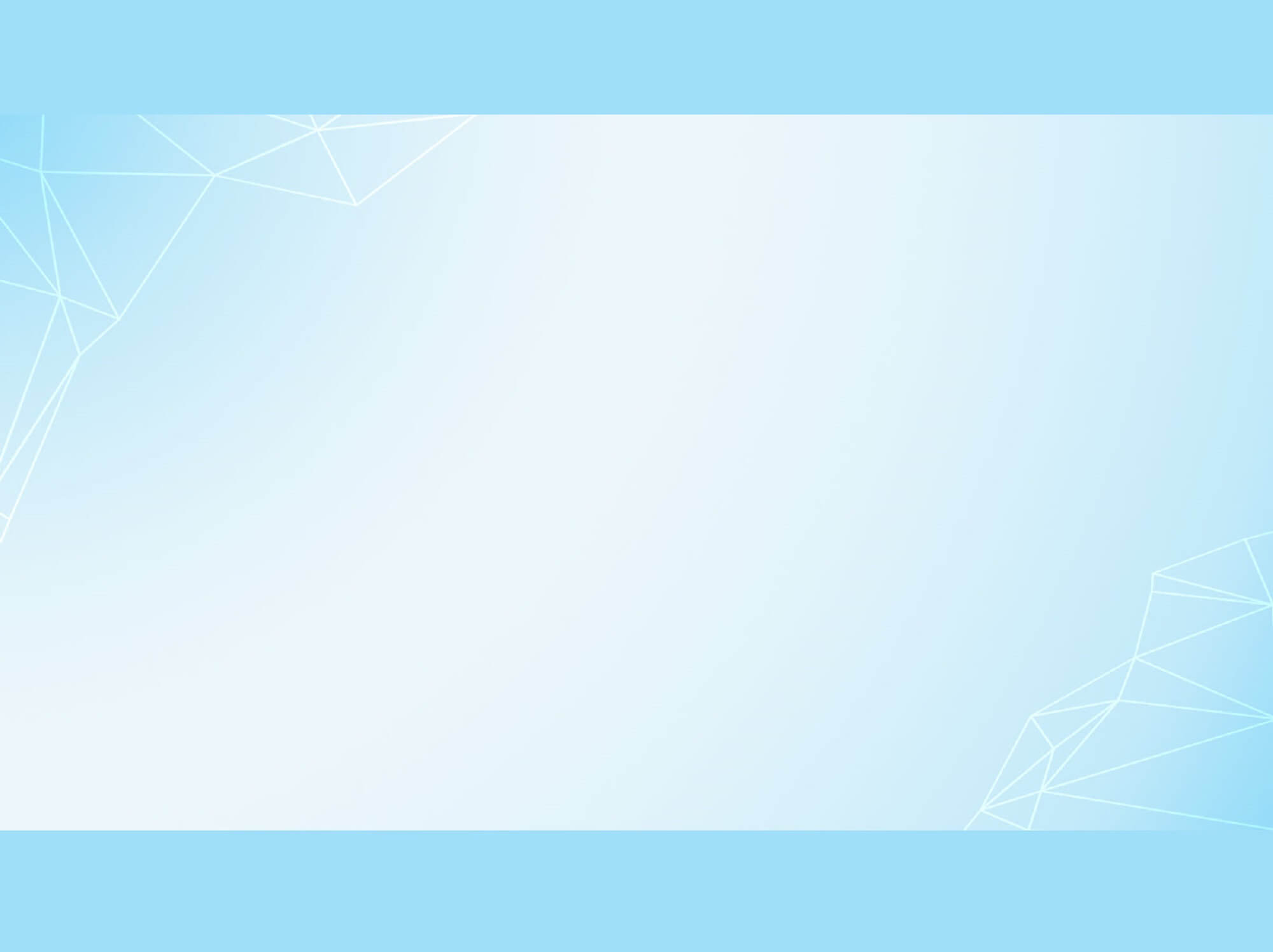 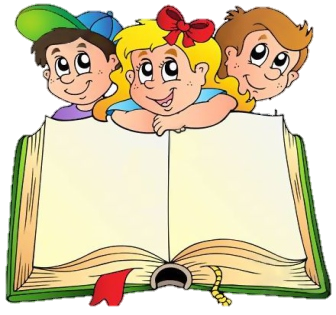 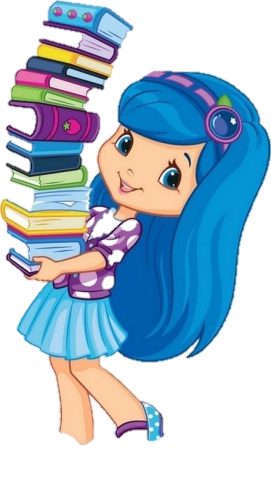 TRA CỨU TỰ ĐIỂN
THẢO LUẬN NHÓM
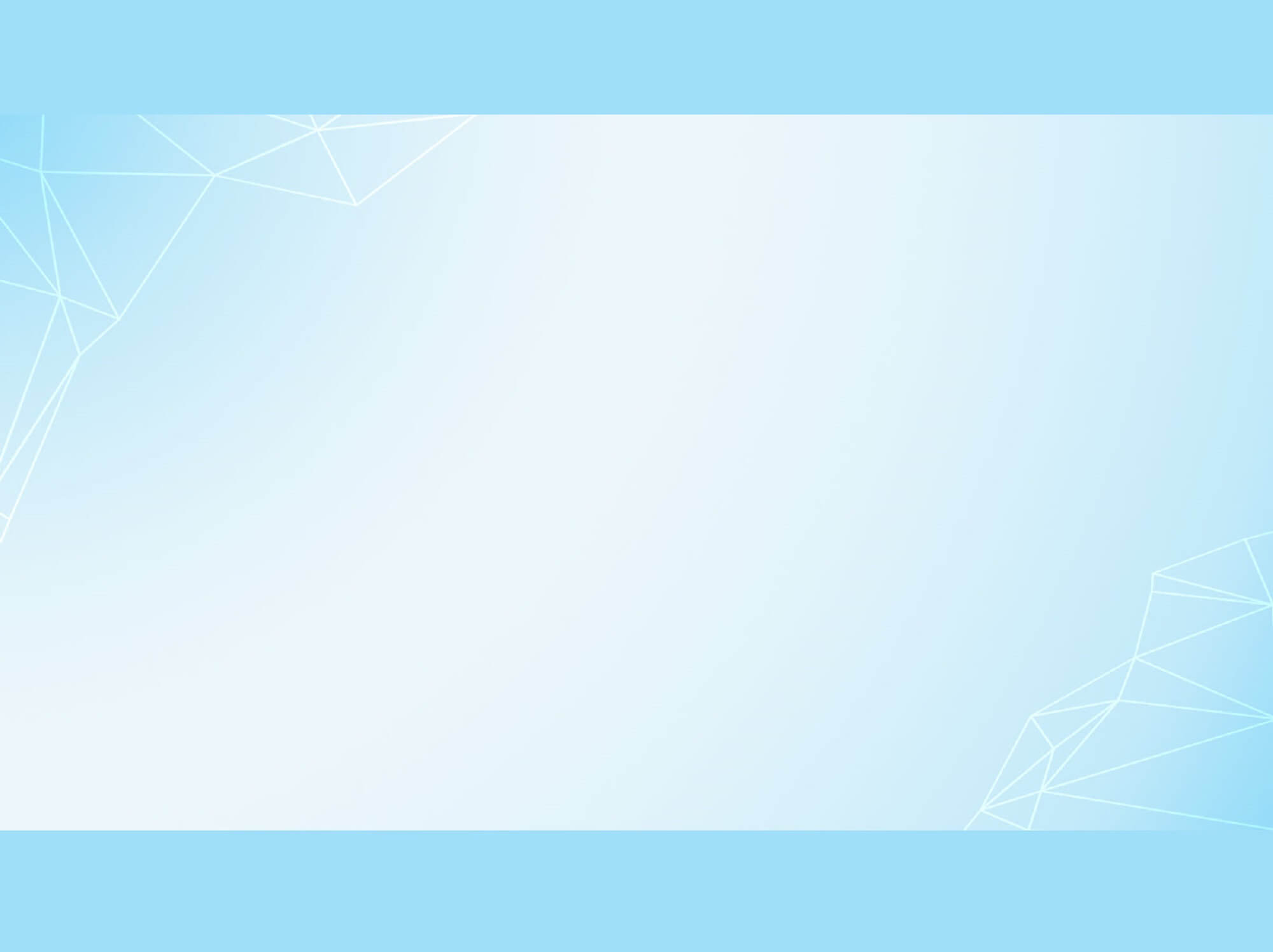 TRA CỨU TỰ ĐIỂN
Tàu vũ trụ: là phương tiện bay tự động hoặc có người điều khiển, được đưa vào vũ trụ nhờ tên lửa đẩy. Các tàu vũ trụ được sử dụng nhiều lần, khi trở vê trái đất, hạ cánh kiểu máy bay.
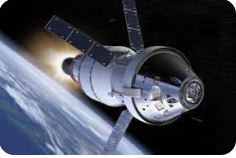 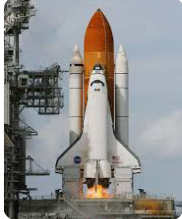 Tàu con thoi: Các tàu vũ trụ được sử dụng nhiều lần, khi trở vê trái đất, hạ cánh kiểu máy bay.
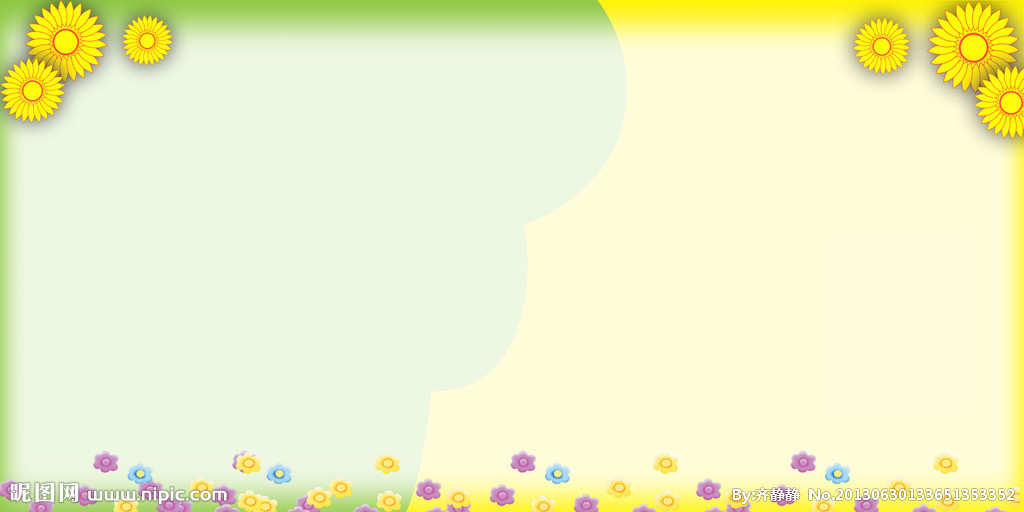 Luyện đọc từ khó
Bai-cơ-nua
Go-rơ-bát-cô
lơ lửng
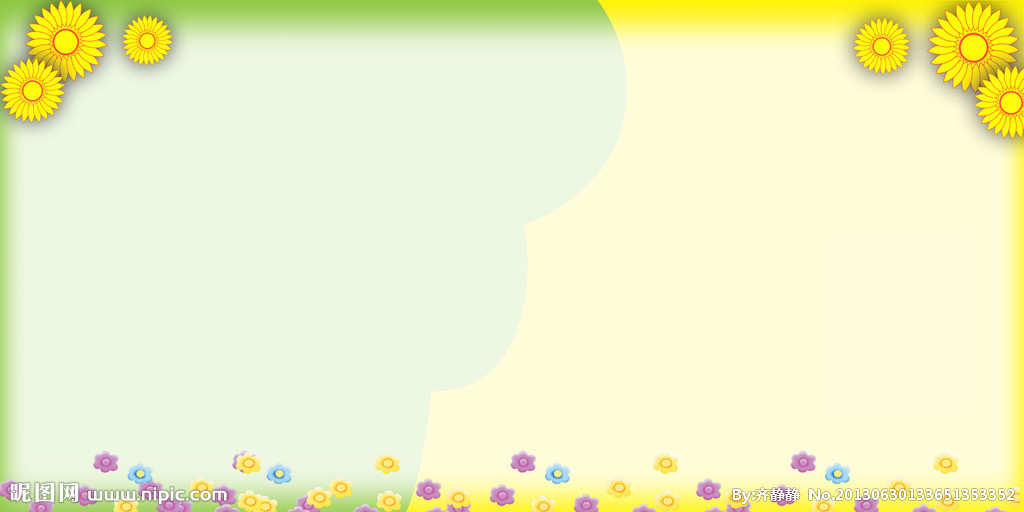 Chia đoạn
Đoạn 1
Sau một ngày bay………….. đẹp vô cùng.
Ông Phạm Tuân………….. và Anh hùng Liên Xô.
Phần còn lại
Từ đầu đến “…vùng trời Thủ đô đêm 27-12-1972.
Từ năm 1979........ là Go-rơ-bát-cô và Phạm Tuân.
Đoạn 2
Đoạn 3
Đoạn 4
Đoạn 5
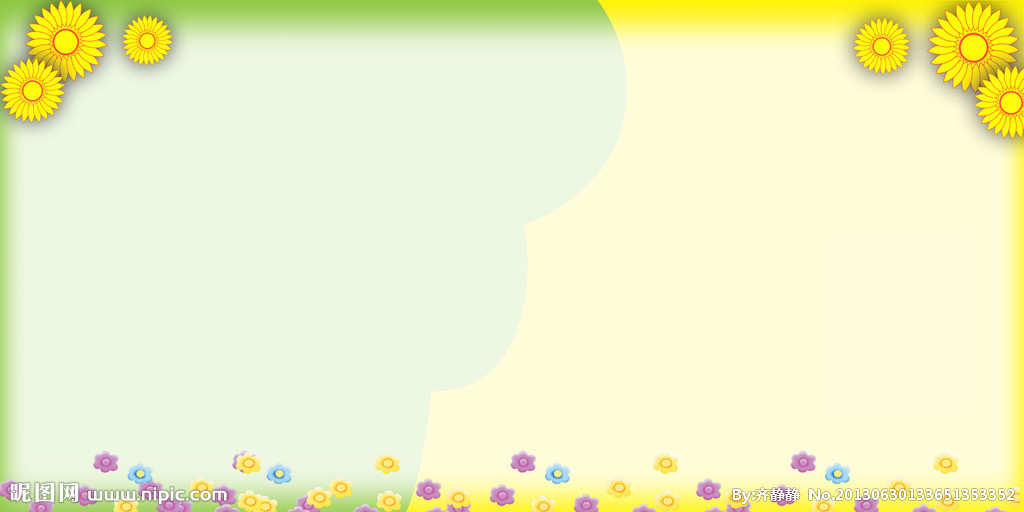 LUYỆN ĐỌC THEO NHÓM
- Mỗi nhóm 3 bạn.
- Đọc nối tiếp trong nhóm.
- Một số nhóm đọc nối tiếp trước lớp theo yêu cầu.
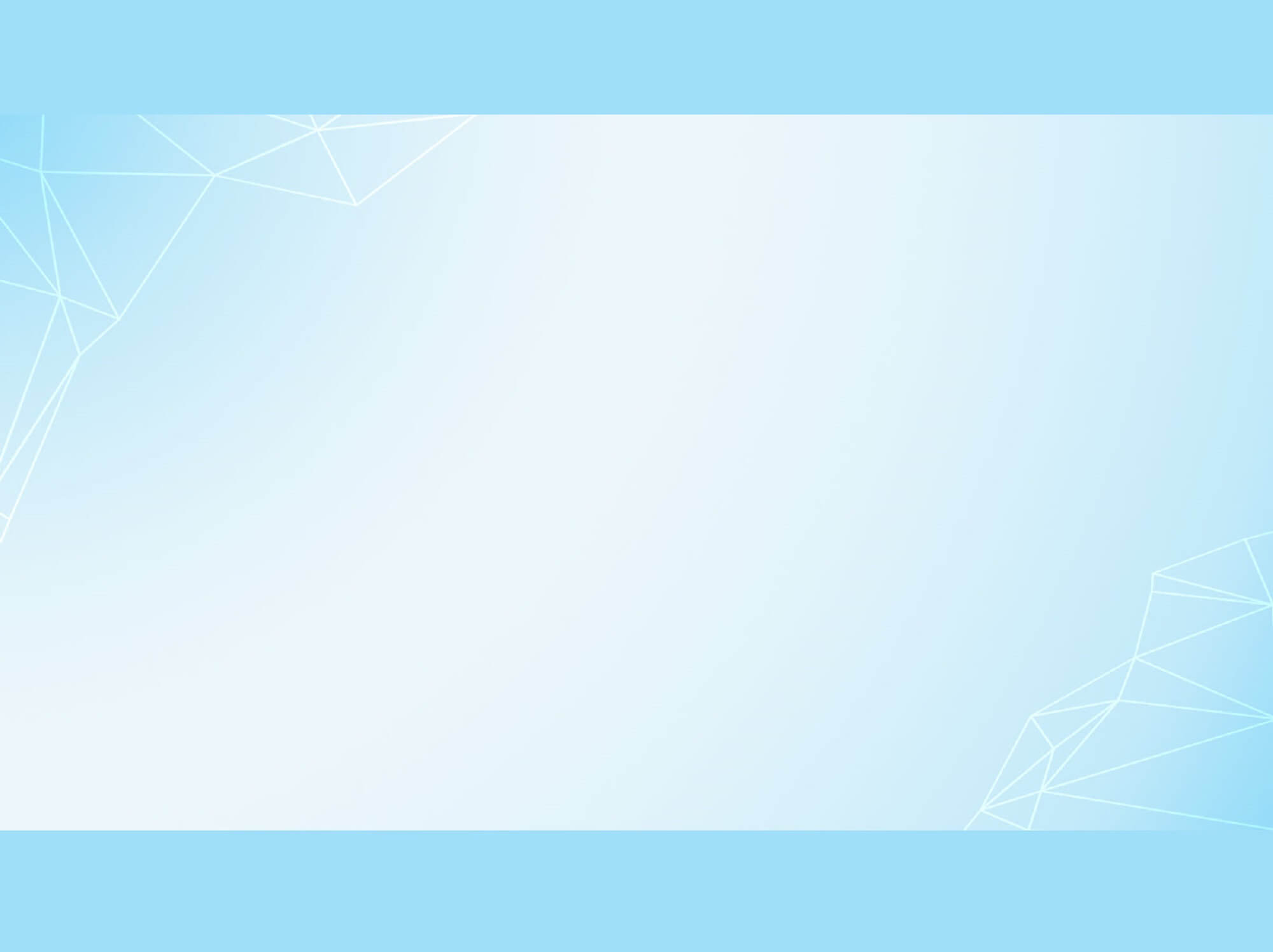 Tìm hiểu bài
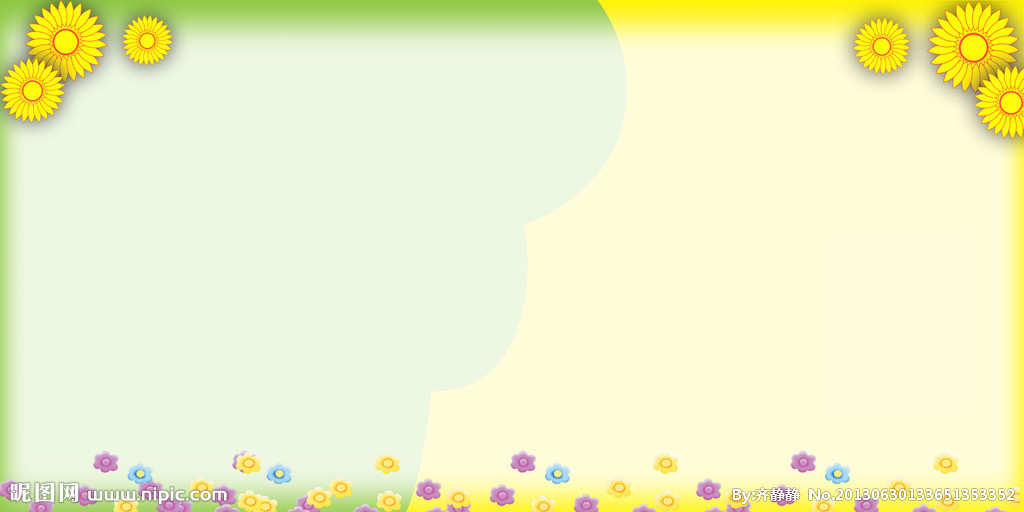 Câu 1 : Phi công Phạm Tuân được phong Anh hùng lần đầu tiên vì thành tích gì?
- Phi công Phạm Tuân được phong anh hùng lần đầu tiên vì thành tích bắn rơi máy bay B52.
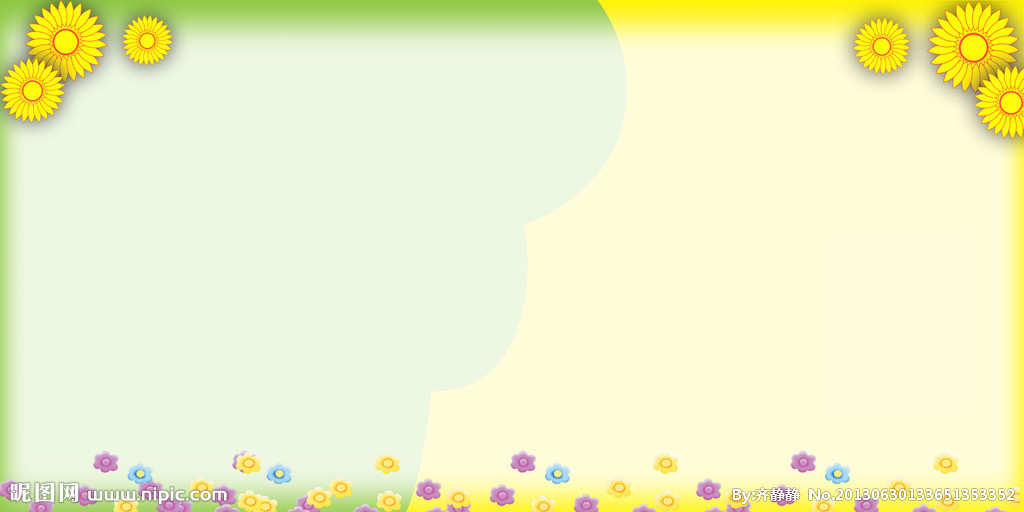 Câu 2 : Ông Phạm Tuân đã trở thành phi công vũ trụ như thế nào?
- Ông đã trở thành phi công vũ trụ sau một thời gian được cử sang Liên Xô học và sau quá trình rèn luyện gian khổ vất vả.
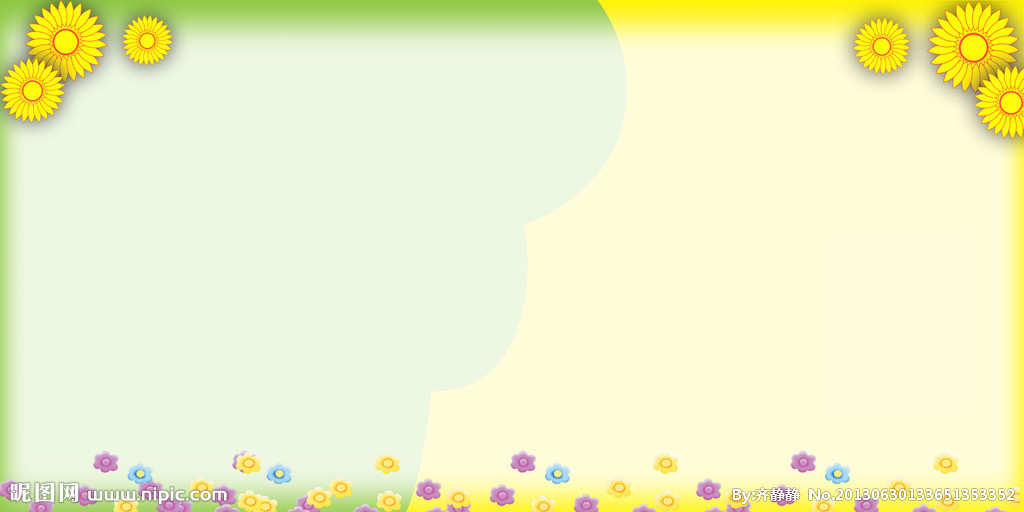 Câu 3 : Từ trạm vũ trụ “Chào mừng”, người Anh hùng đã quan sát được những gì?
- Từ trạm "Chào mừng", nhà du hành vũ trụ Phạm Tuân đã quan sát được: Trái Đất tròn xoay nằm lơ lửng giữa không gian xanh thẫm bao la; các ngôi sao to hơn và cũng sáng hơn; dải đất hình chữ S của Tổ quốc.
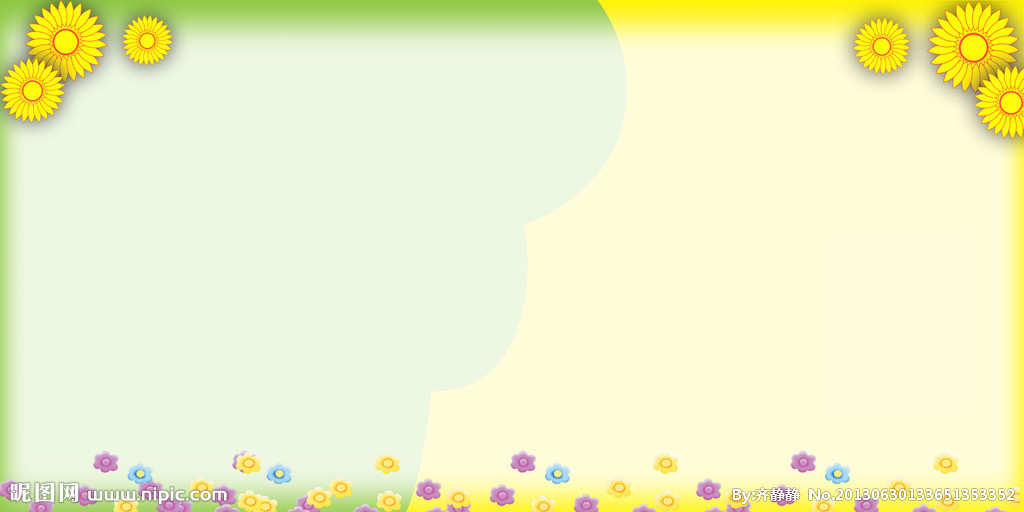 Câu 4 : Vì sao ông Phạm Tuân được phong thêm hai danh hiệu Anh hùng?
- Vì ông là người Việt Nam đầu tiên và cũng là người châu Á đầu tiên bay vào vũ trụ.
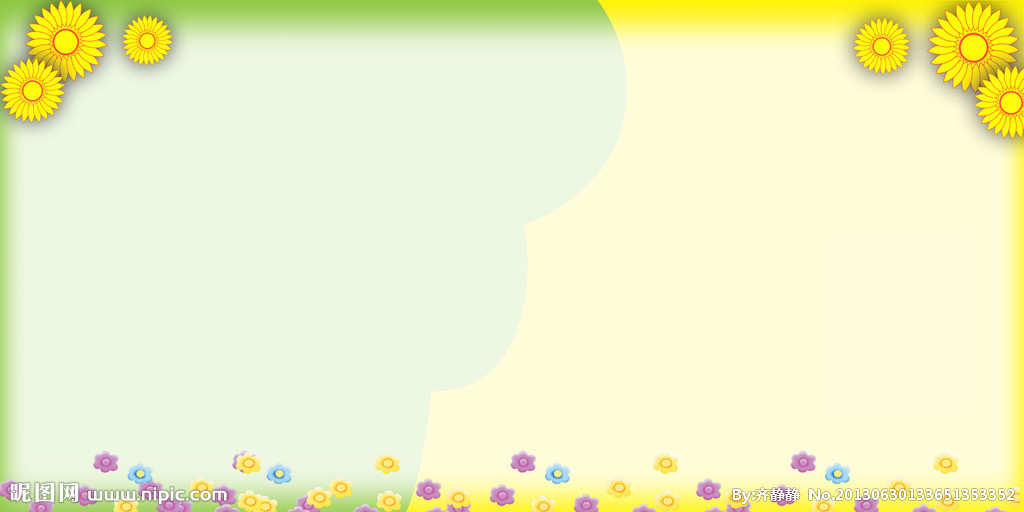 Câu 5 : Viết một đoạn văn ngắn nêu cảm nghĩ của em về tâm sự của Anh hùng Phạm Tuân nêu ở cuối bài đọc. 
- Đọc tâm sự của Anh hùng Phạm Tuân, em cảm thấy rất xúc động và tự hào. Lời tâm sự của ông cho thấy tình yêu sâu sắc đối với quê hương và lòng biết ơn đối với những điều quê hương đã ban tặng.Xem thêm tại: https://
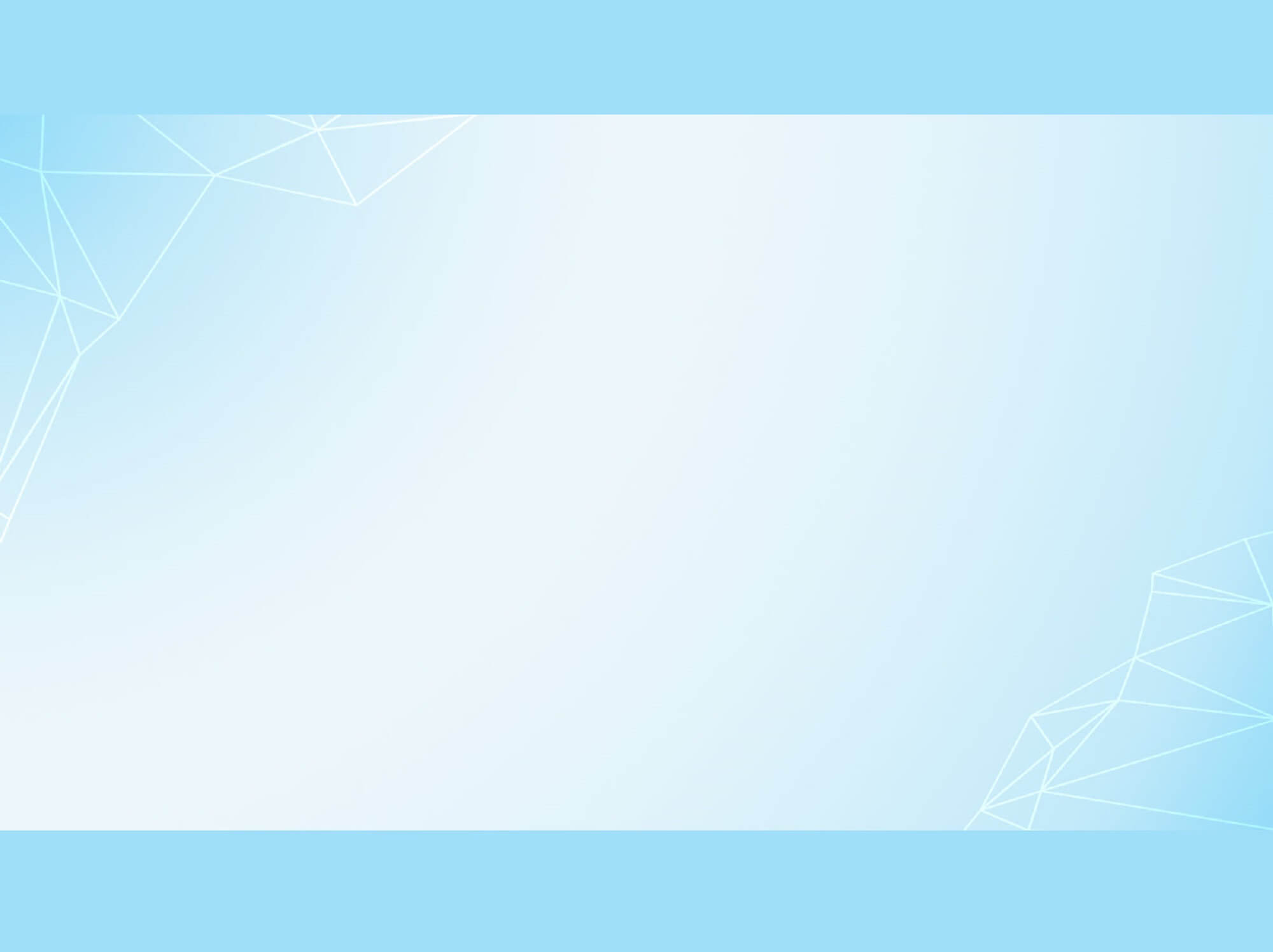 - Theo em, nội dung chính trong bài này là gì?
- Ca ngợi anh Hùng Phạm Tuân –người góp phần làm rạng danh đất nước Việt Nam.
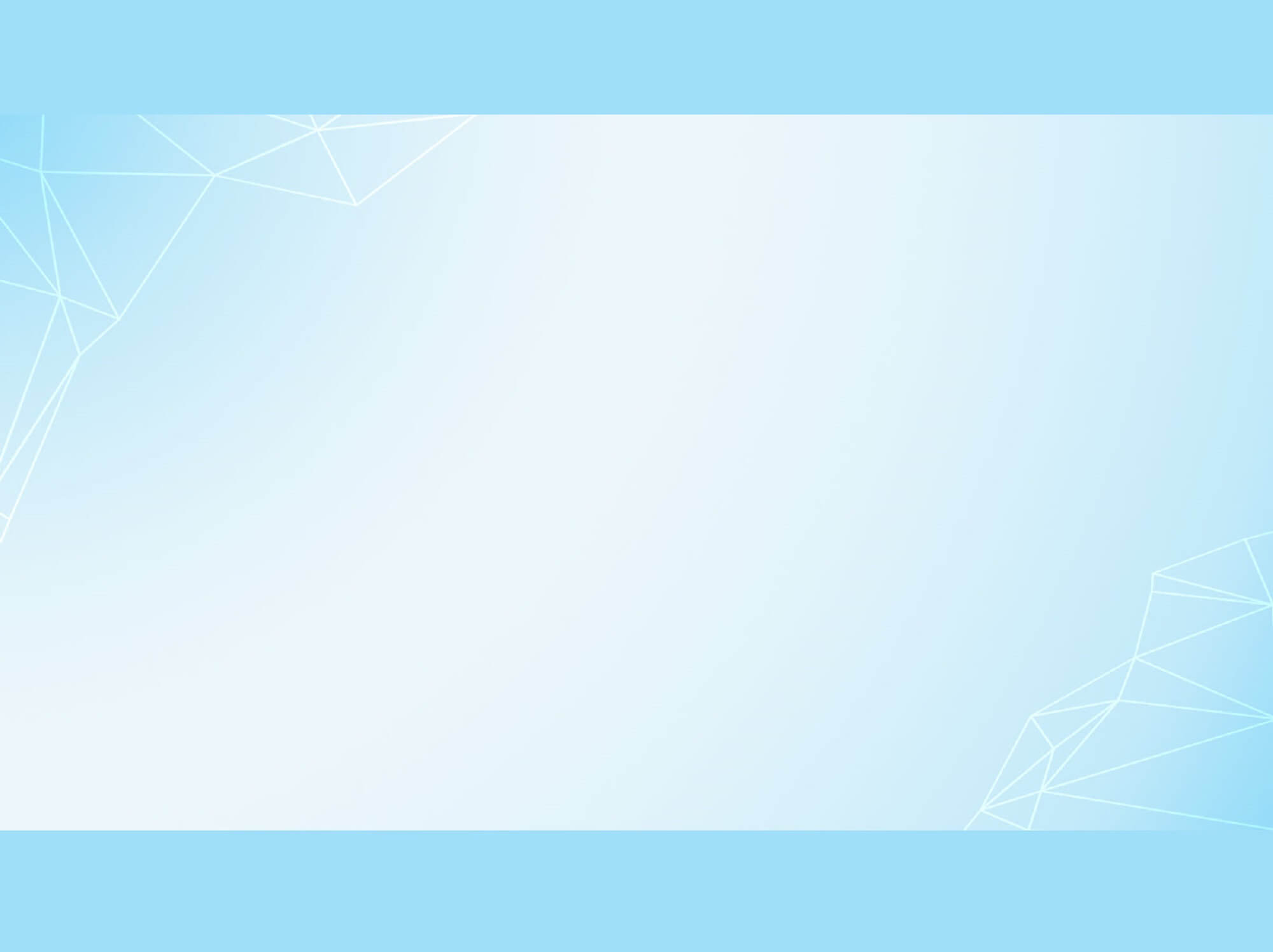 LUYỆN ĐỌC nâng cao
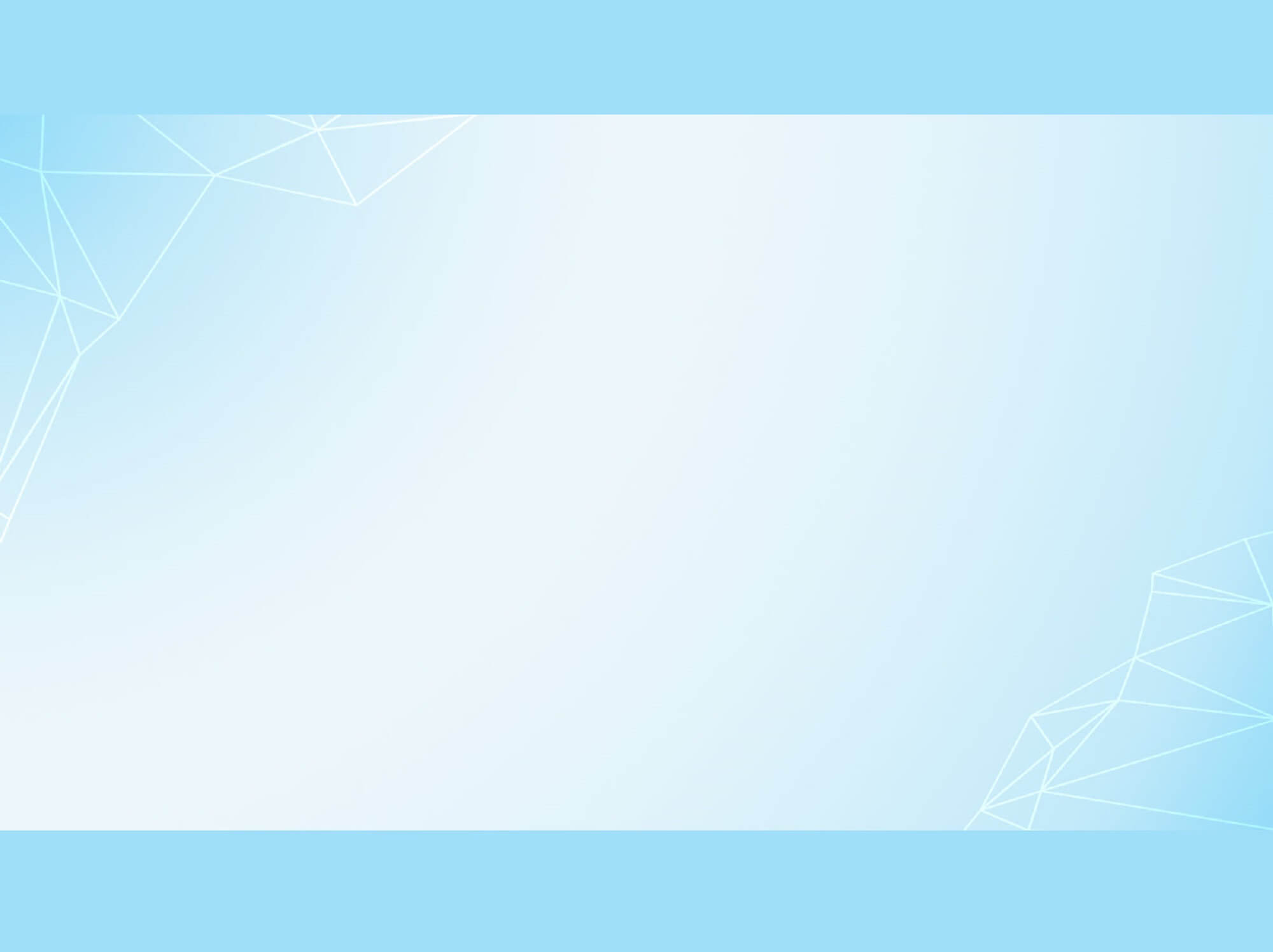 Đoạn 2 của bài nên đọc với giọng như thế nào?
Theo em, đoạn 1 của bài đọc với giọng như thế nào?
- Đoạn 1 đọc với giọng chậm rãi, trầm lắng.
- Đoạn 2 đọc với giọng ôn tồn, tha thiết.
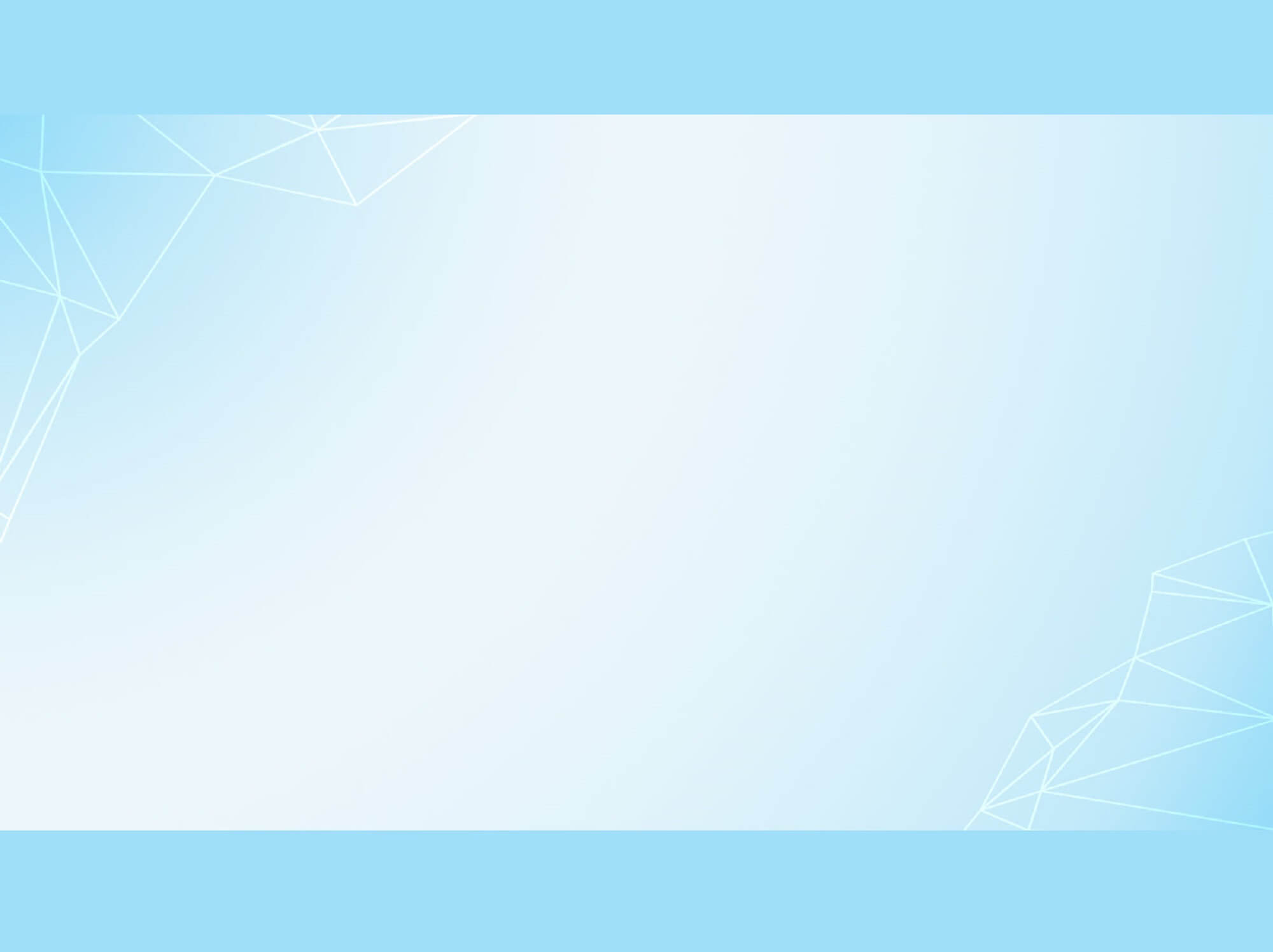 Thi đọc diễn cảm
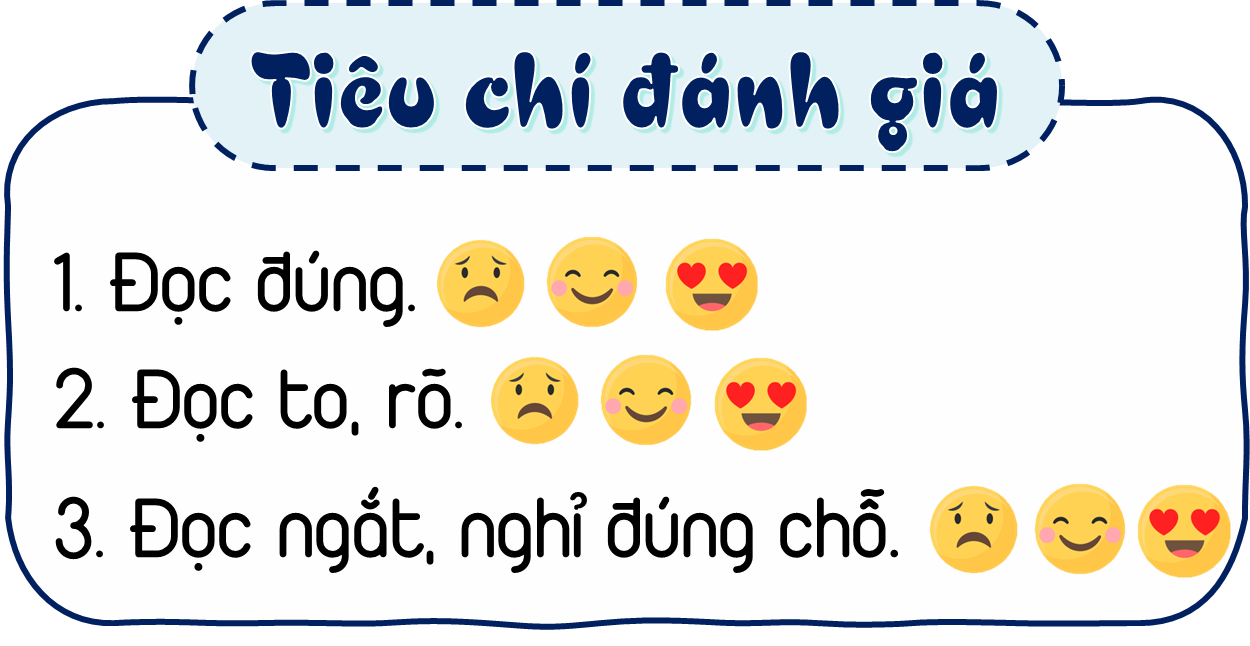 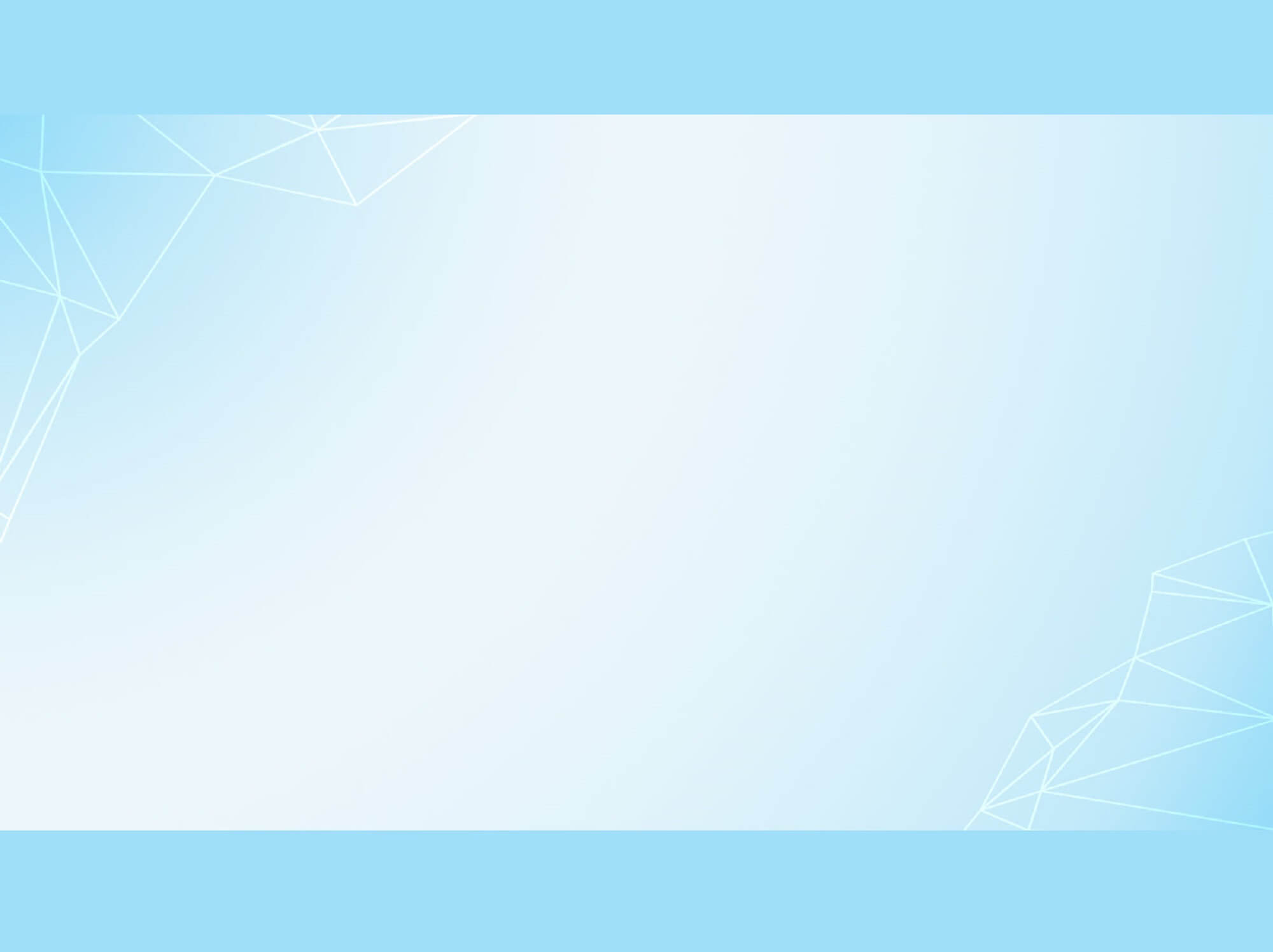 Sau một ngày bay, hai nhà du hành vũ trụ kết nối được với trạm vũ trụ “Chào mừng" và làm việc ở trạm gần 8 ngày đêm. Từ trạm "Chào mừng", lần đầu tiên trong đời, nhà du hành vũ trụ Phạm Tuân nhìn thấy Trái Đất tròn xoay nằm lơ lửng giữa không gian xanh thẫm bao la. Các ngôi sao to hơn và cũng sáng hơn. Dải đất hình chữ S của Tổ quốc thân yêu hiện ra đẹp vô cùng.
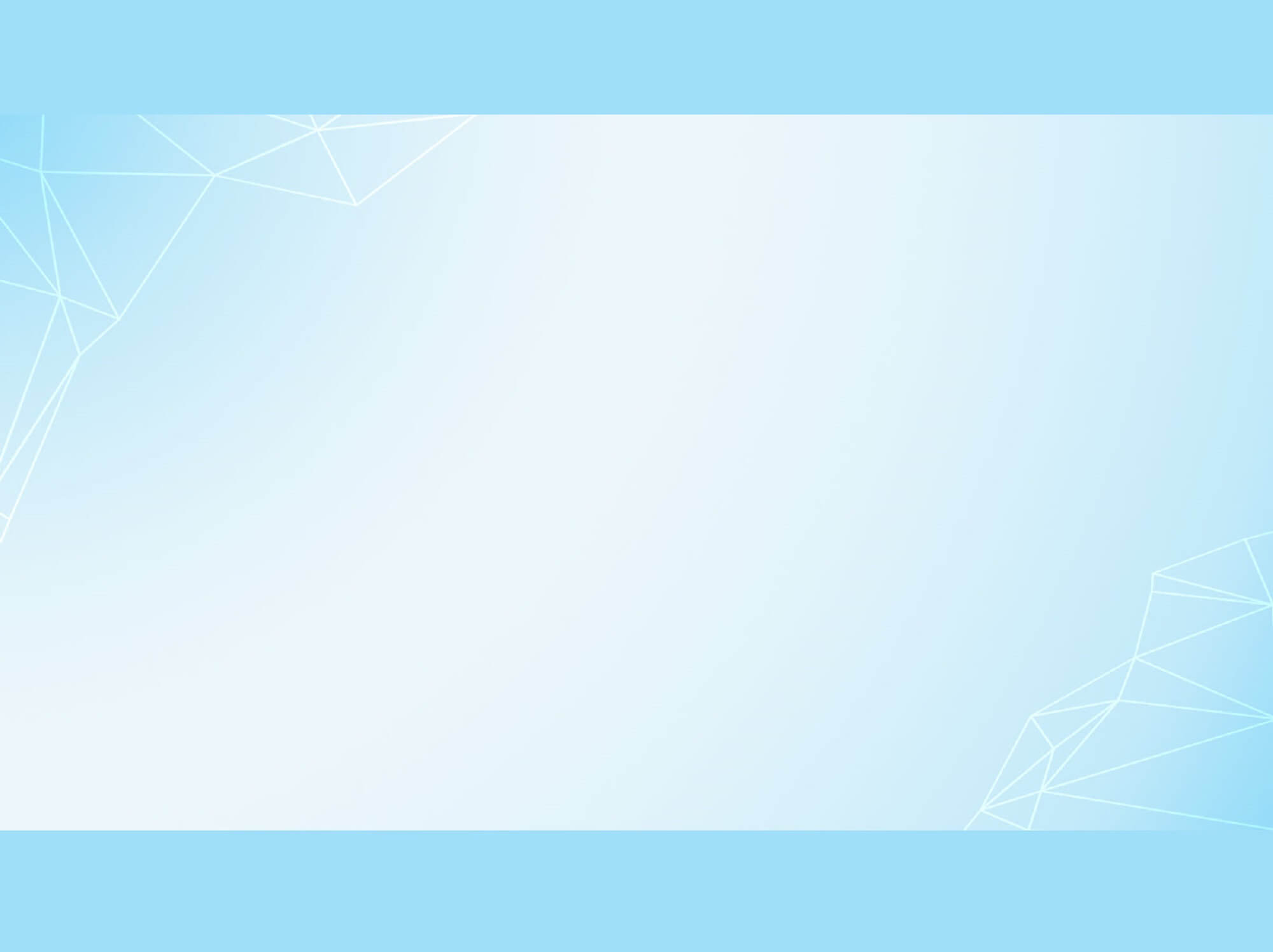 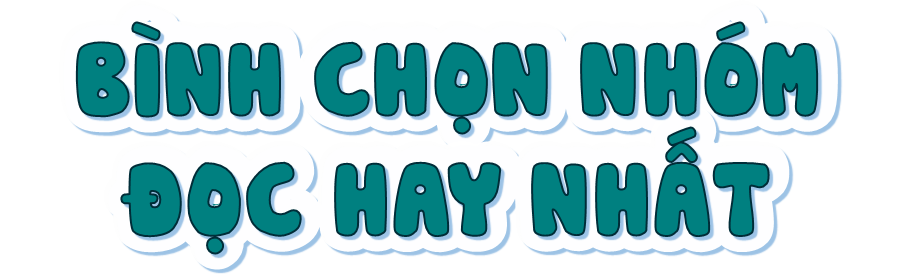 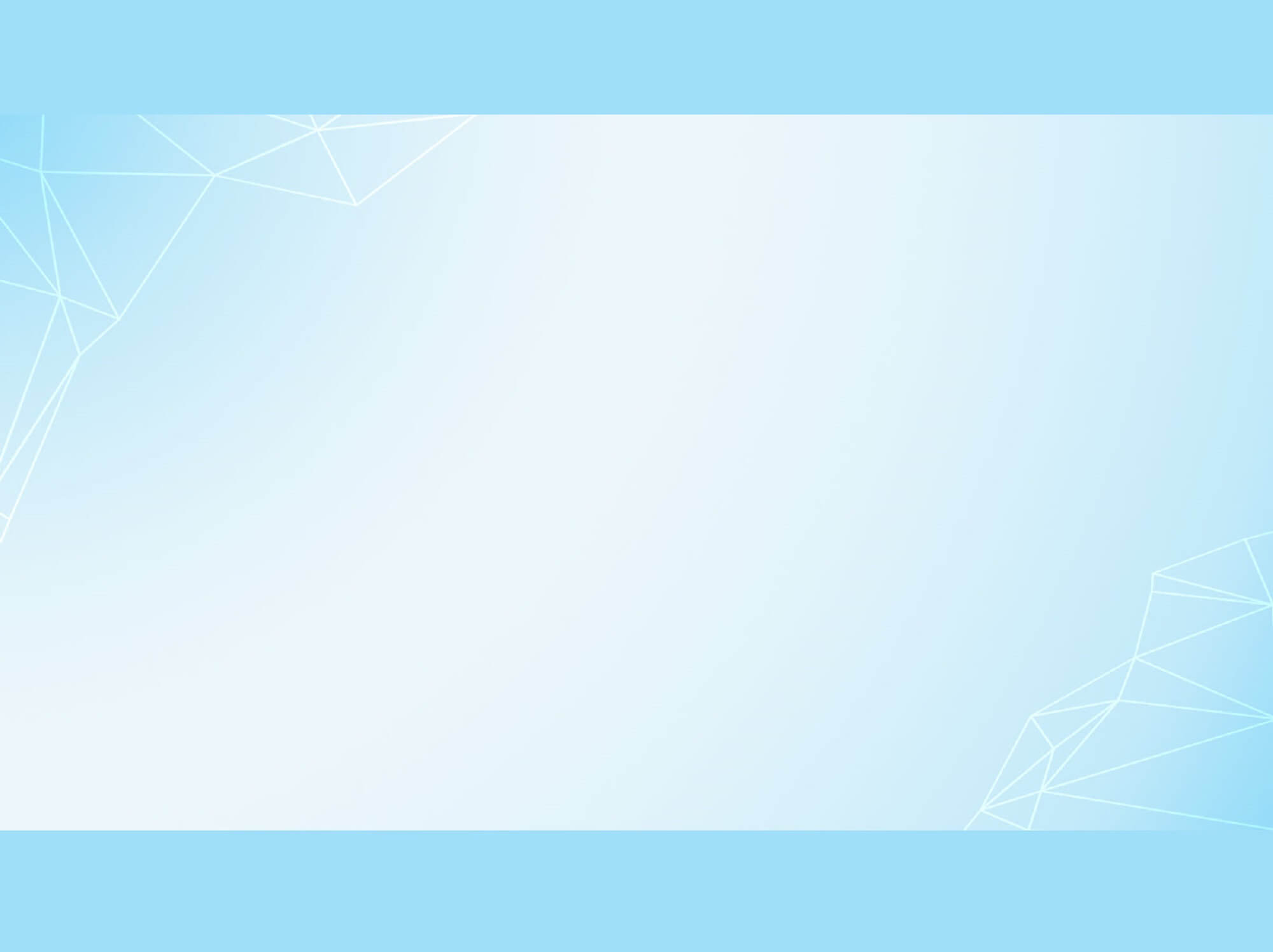 Vận dụng
Em biết được điều gì qua bài đọc (NGƯỜI ĐƯỢC PHONG BA DANH HIỆU ANH HÙNG)
 Em mong muốn biết thêm điều gì?
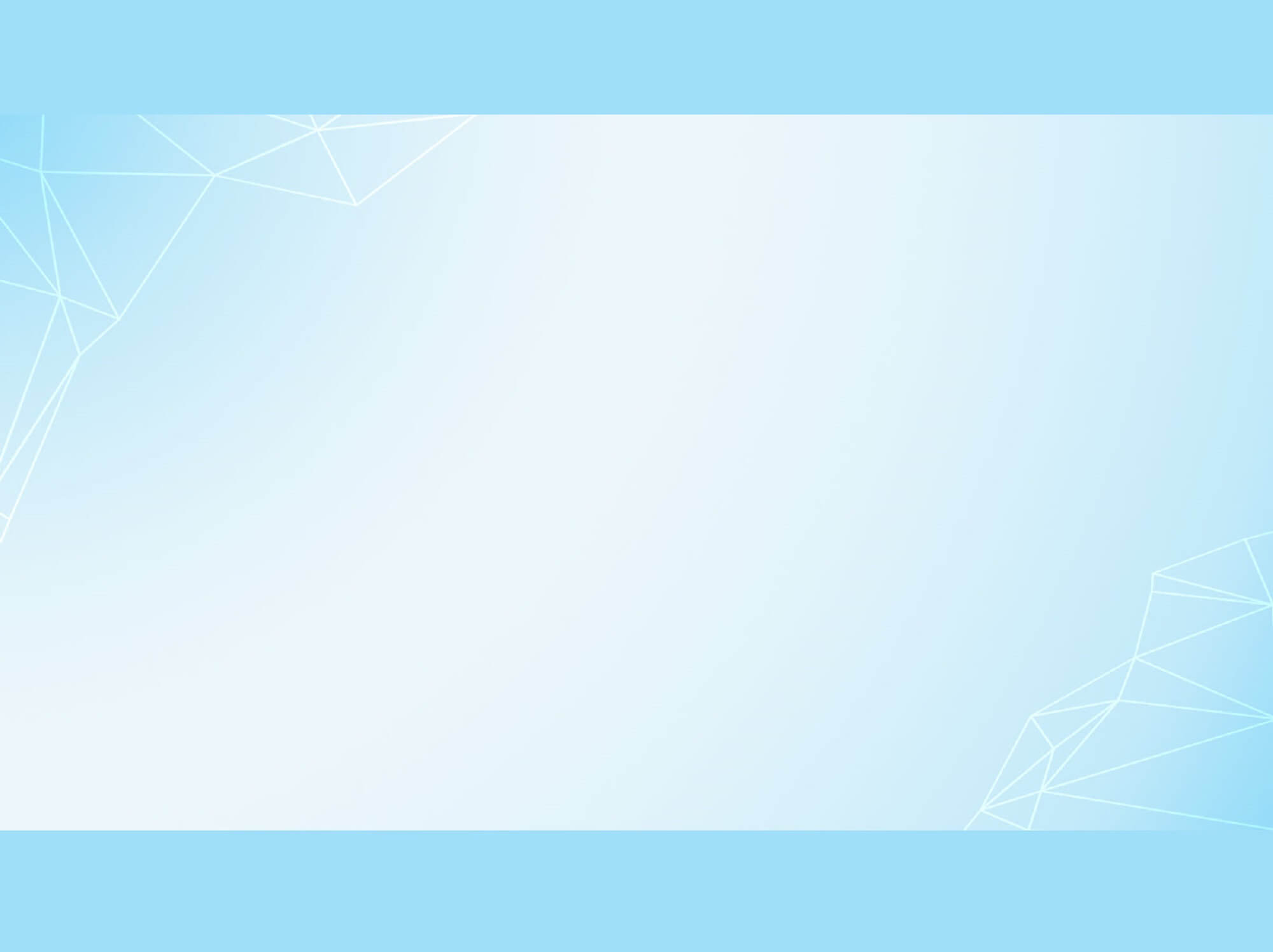 Chúc các em học tốt!